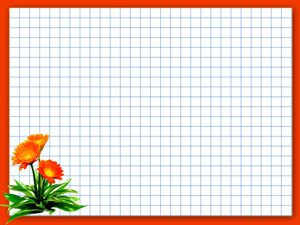 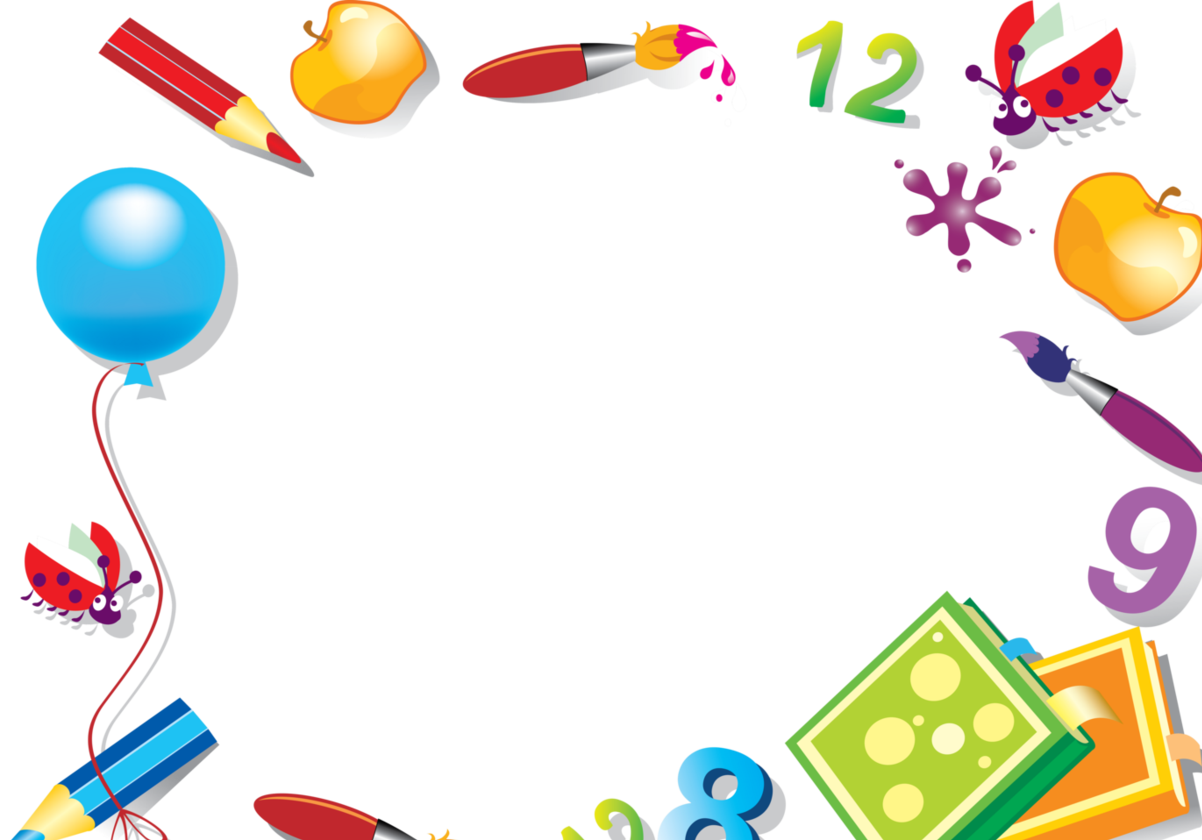 Урок математики
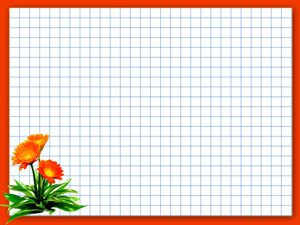 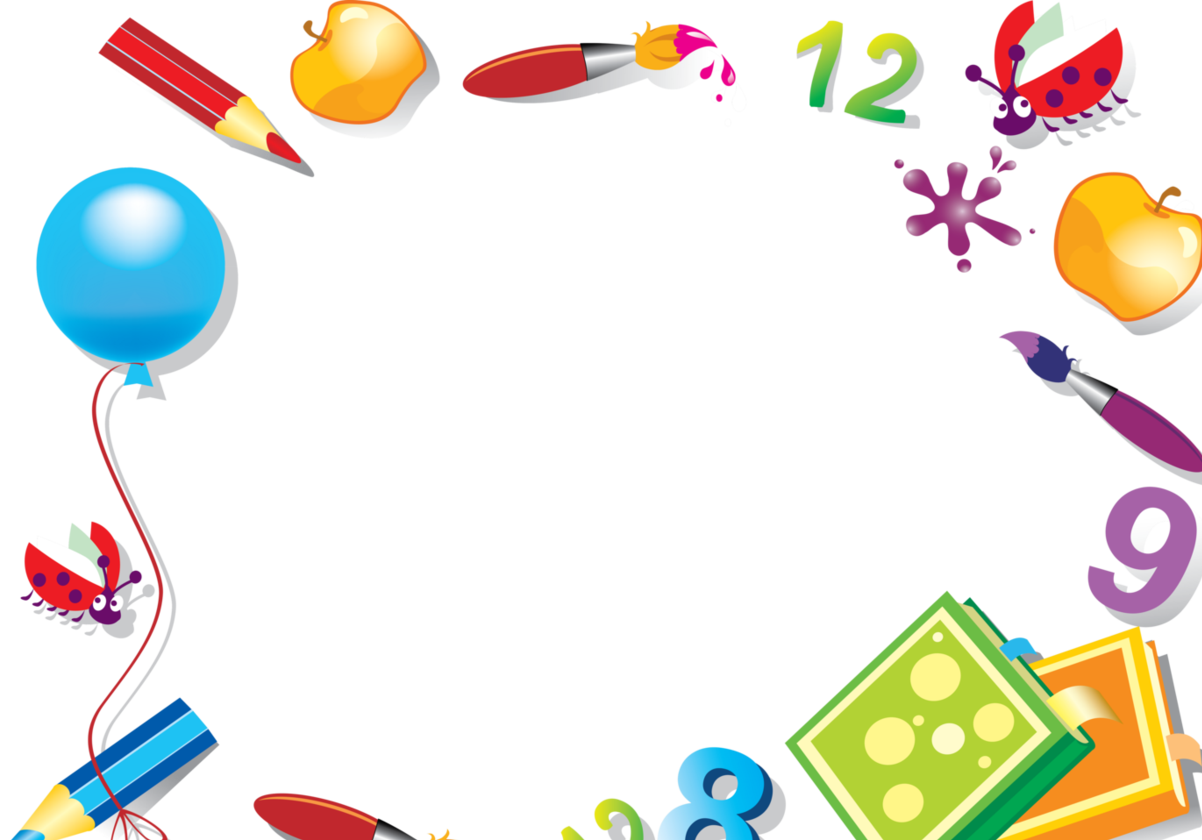 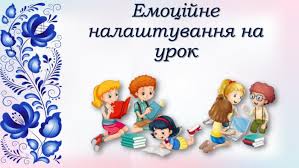 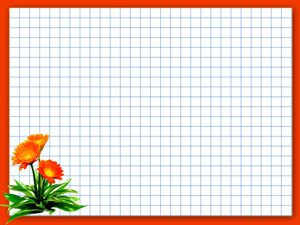 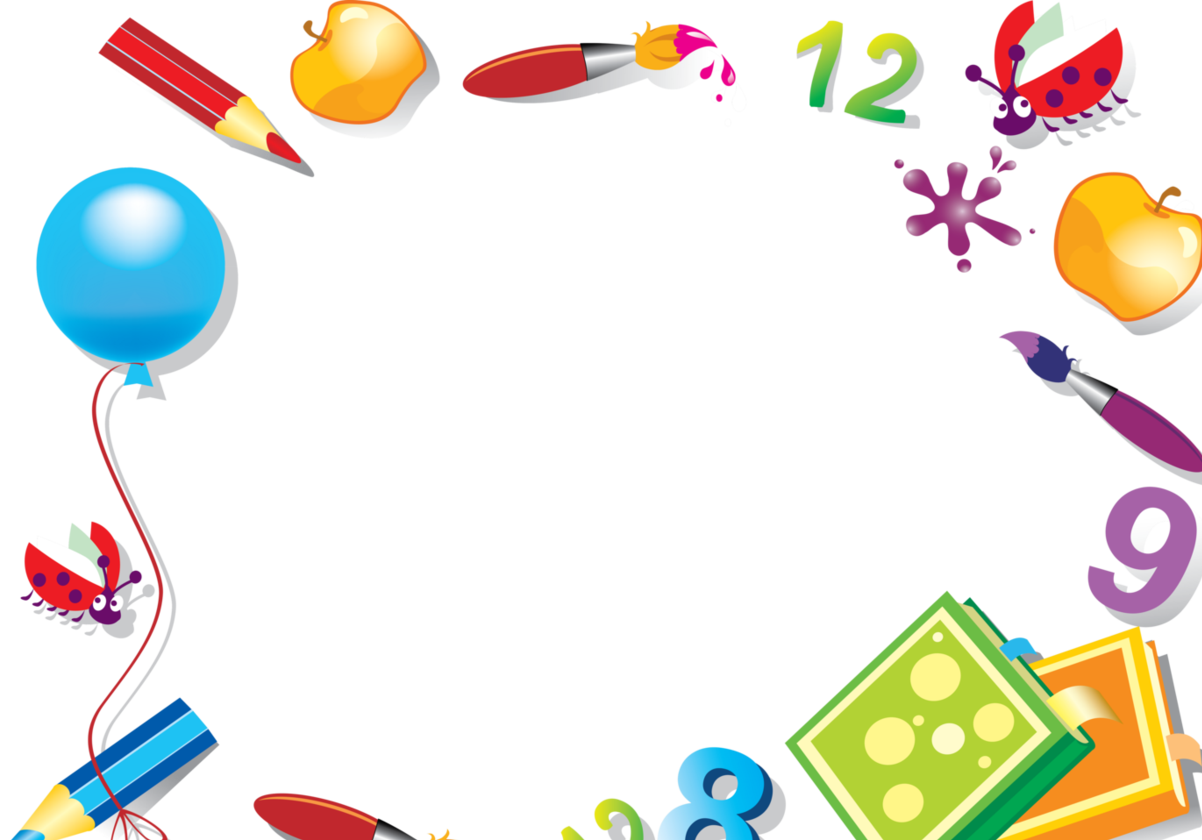 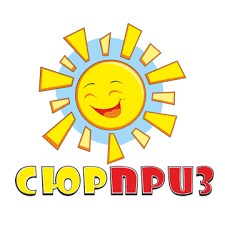 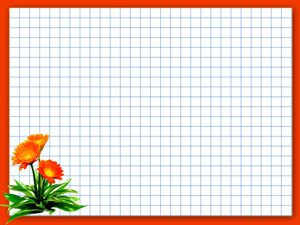 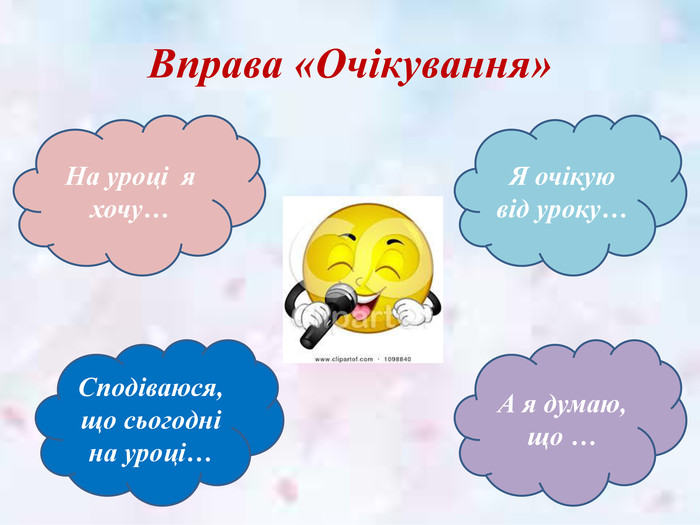 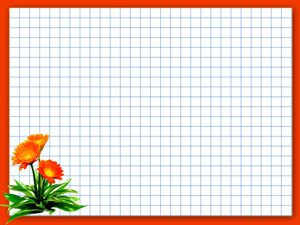 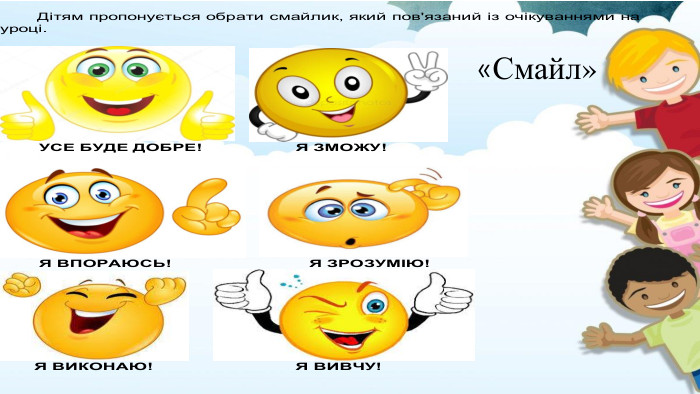 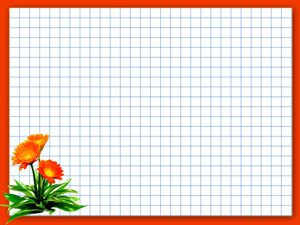 ЛОГІЧНА ВПРАВА “ ЩО СПІЛЬНОГО?”
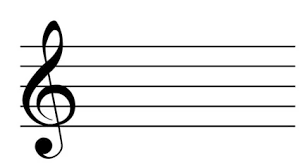 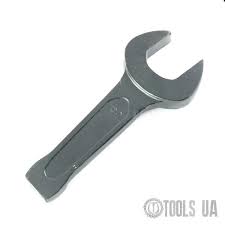 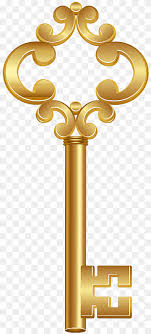 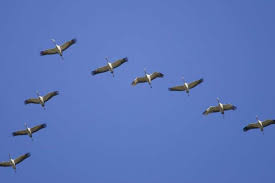 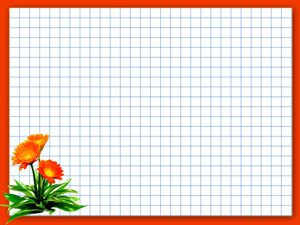 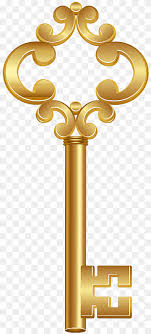 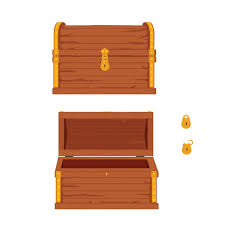 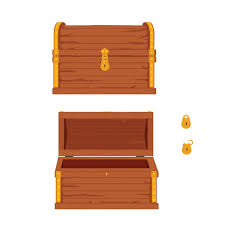 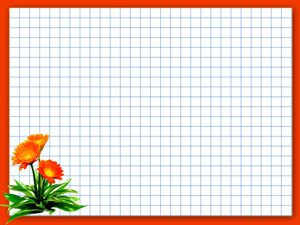 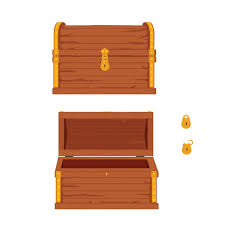 МОЗКОВИЙ ШТУРМ
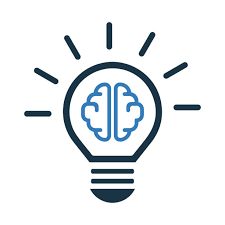 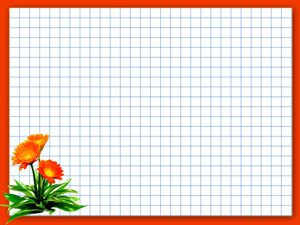 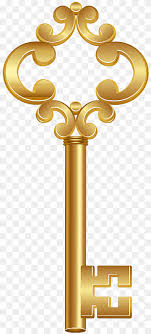 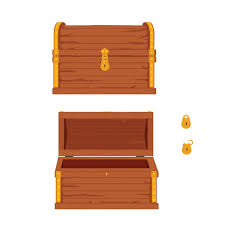 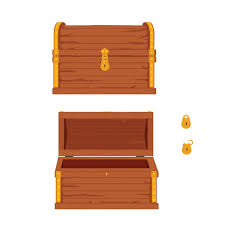 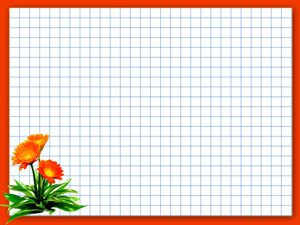 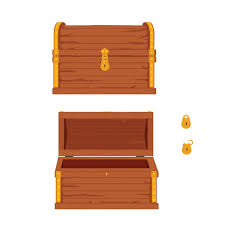 МАТЕМАТИЧНА РОЗМИНКА З ЛЕГО
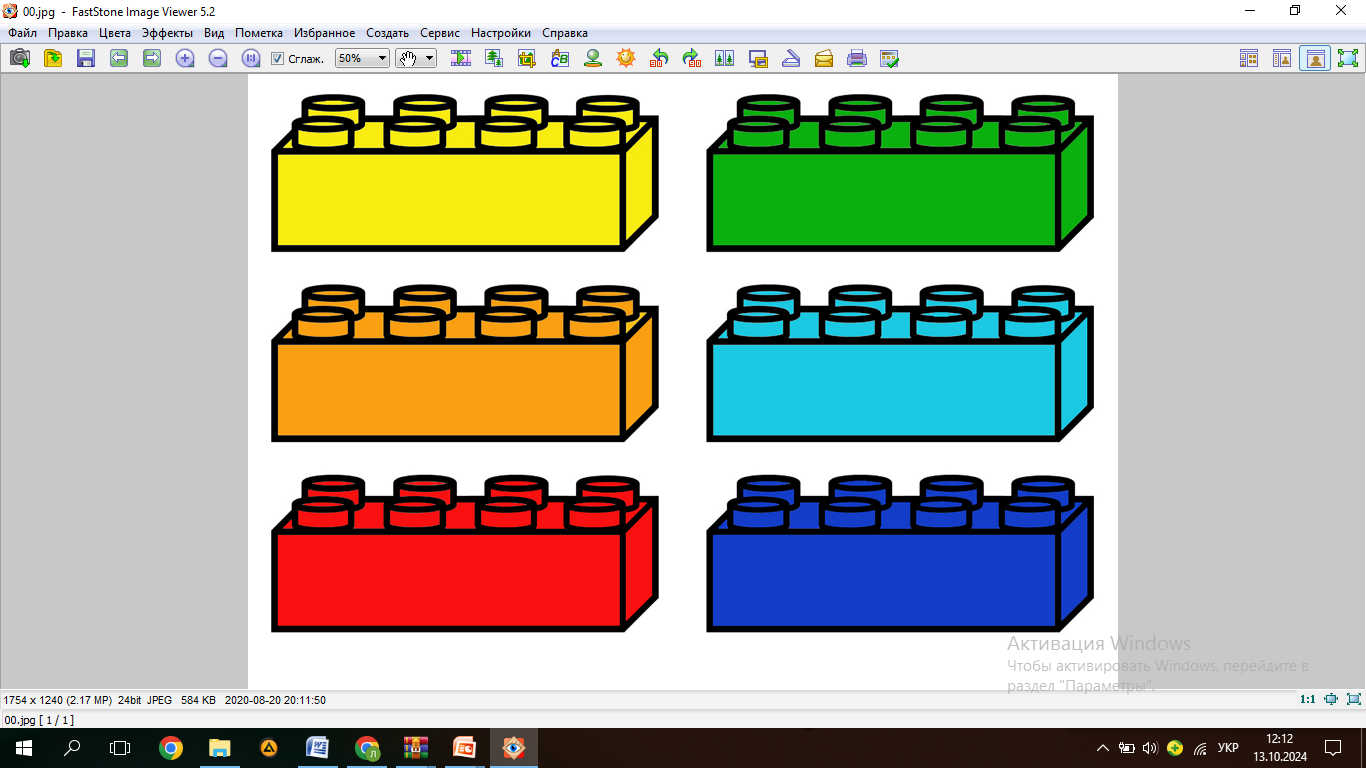 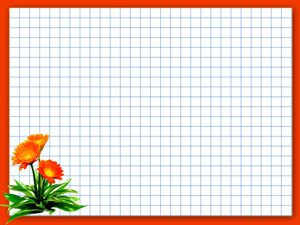 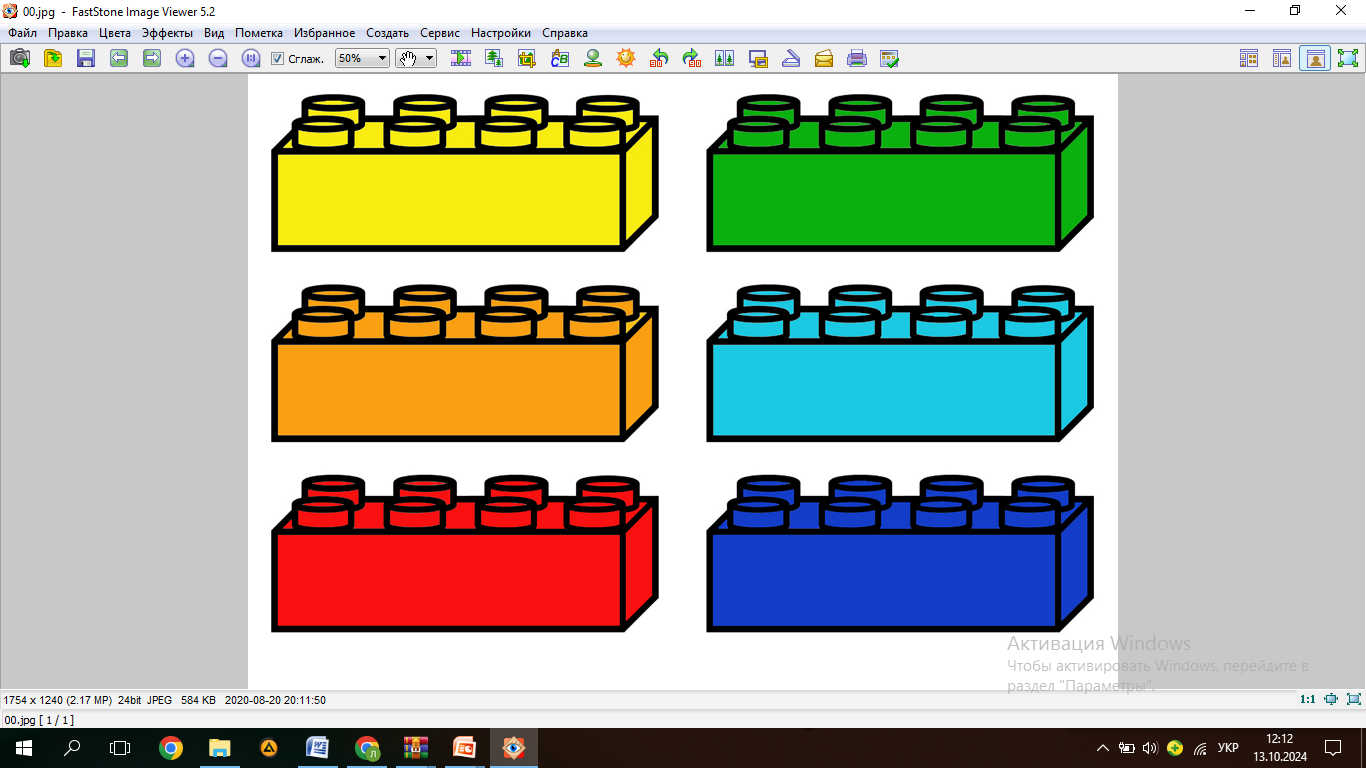 ПОБУДУЙ ВЕЖУ
12
11
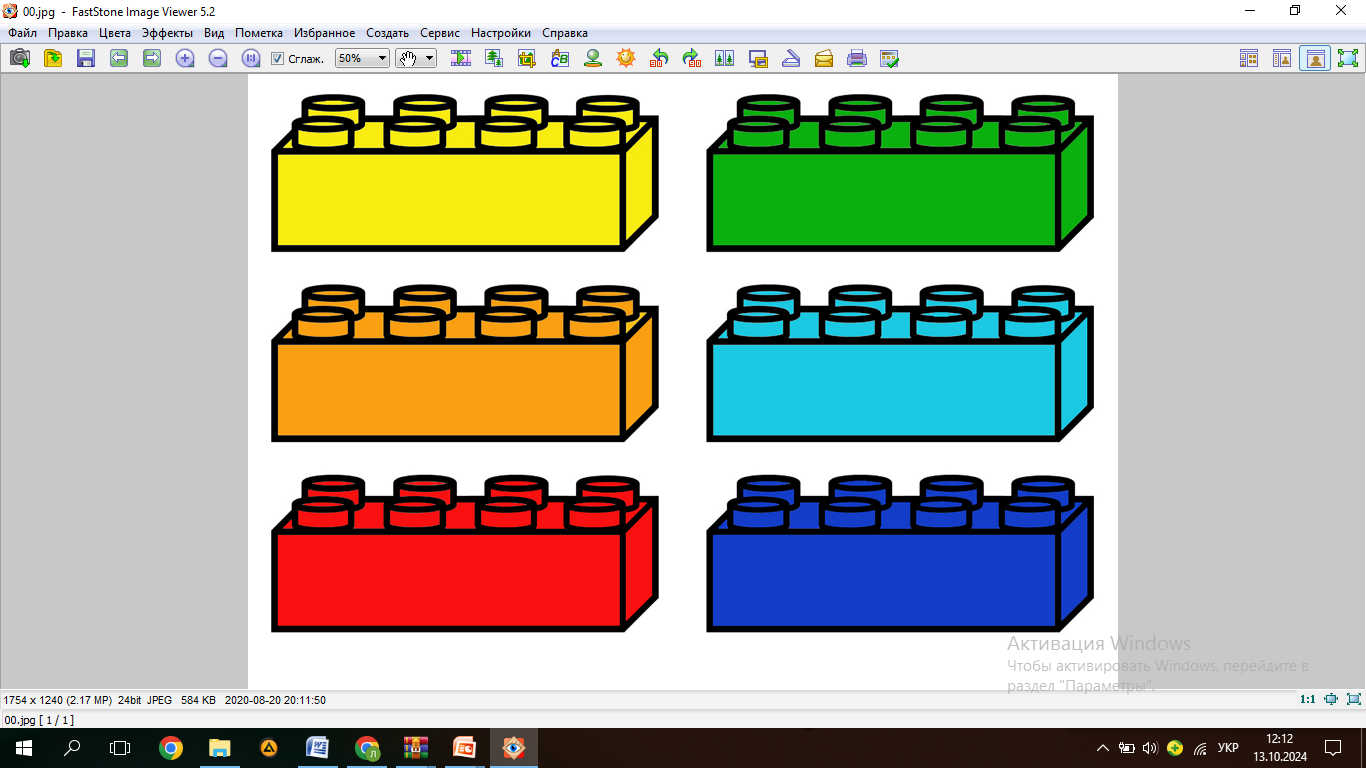 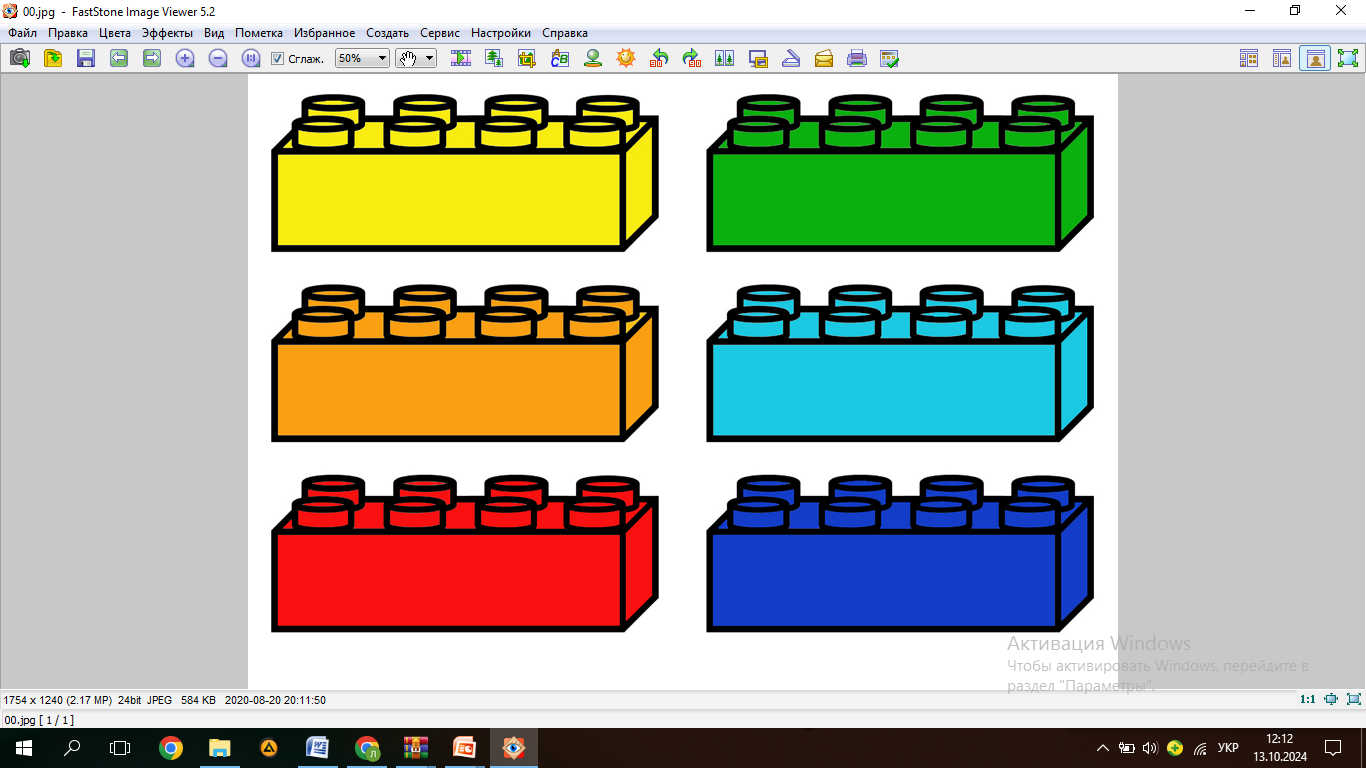 15
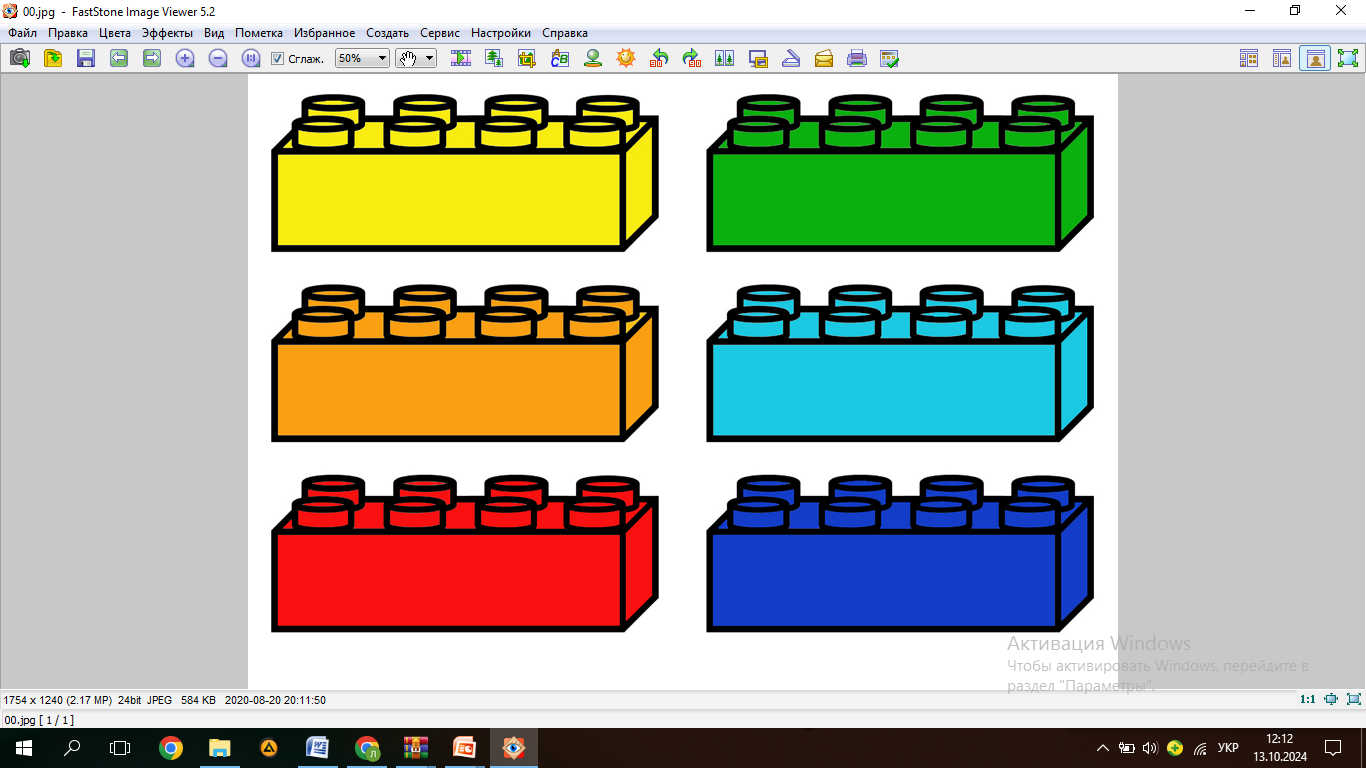 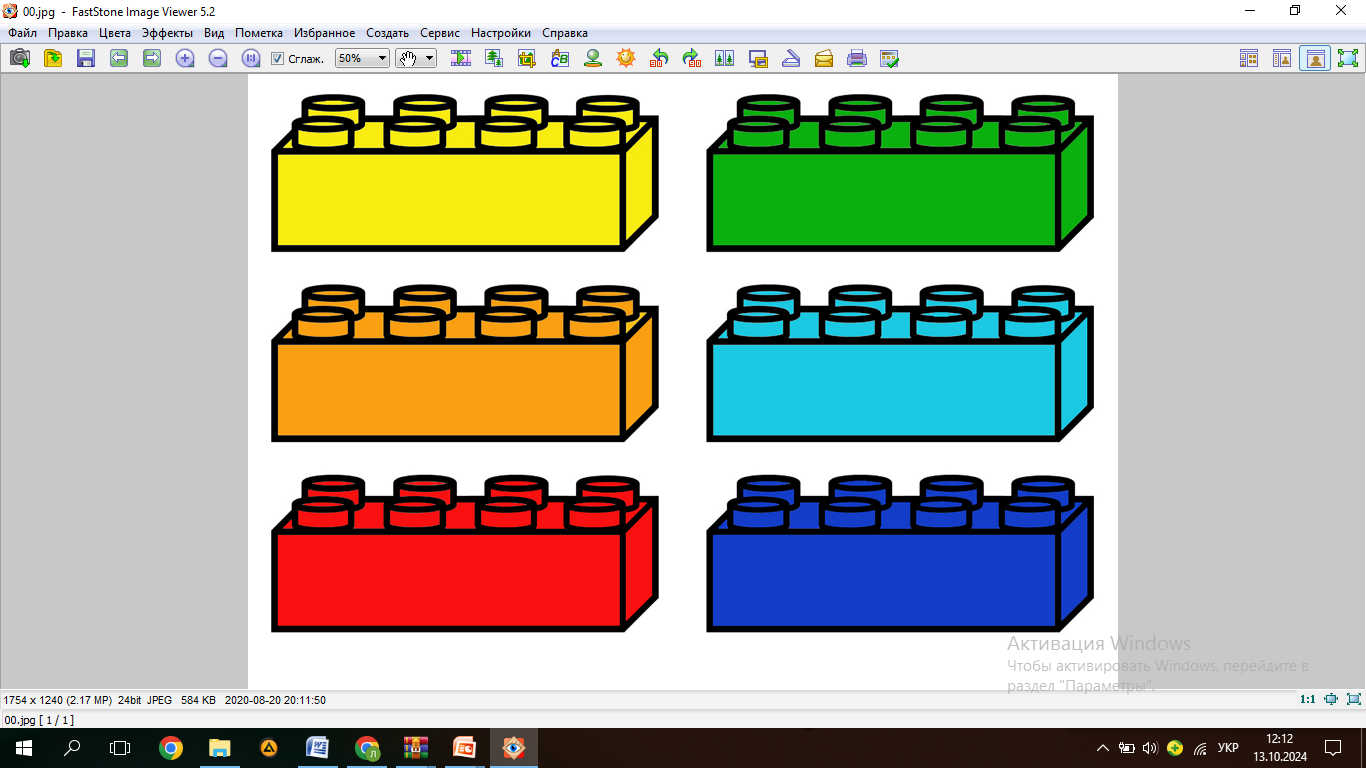 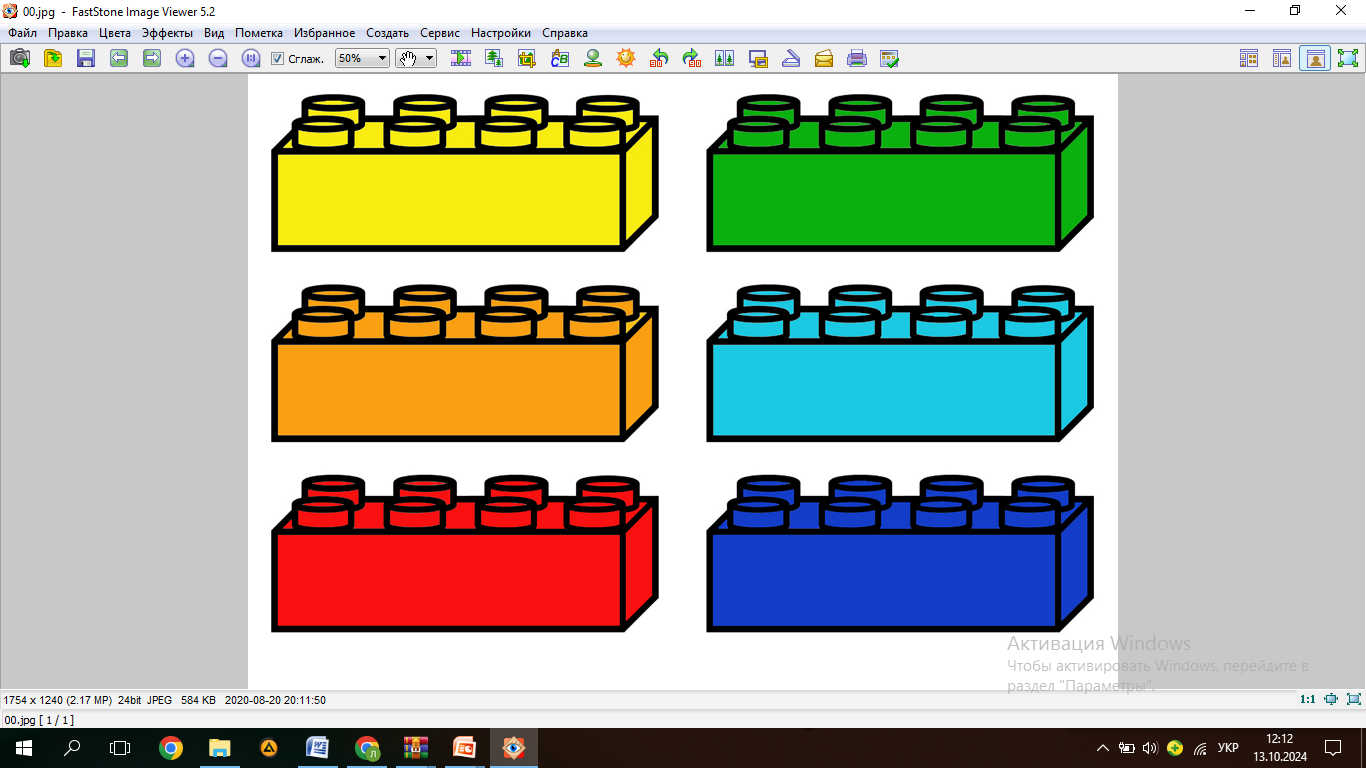 13
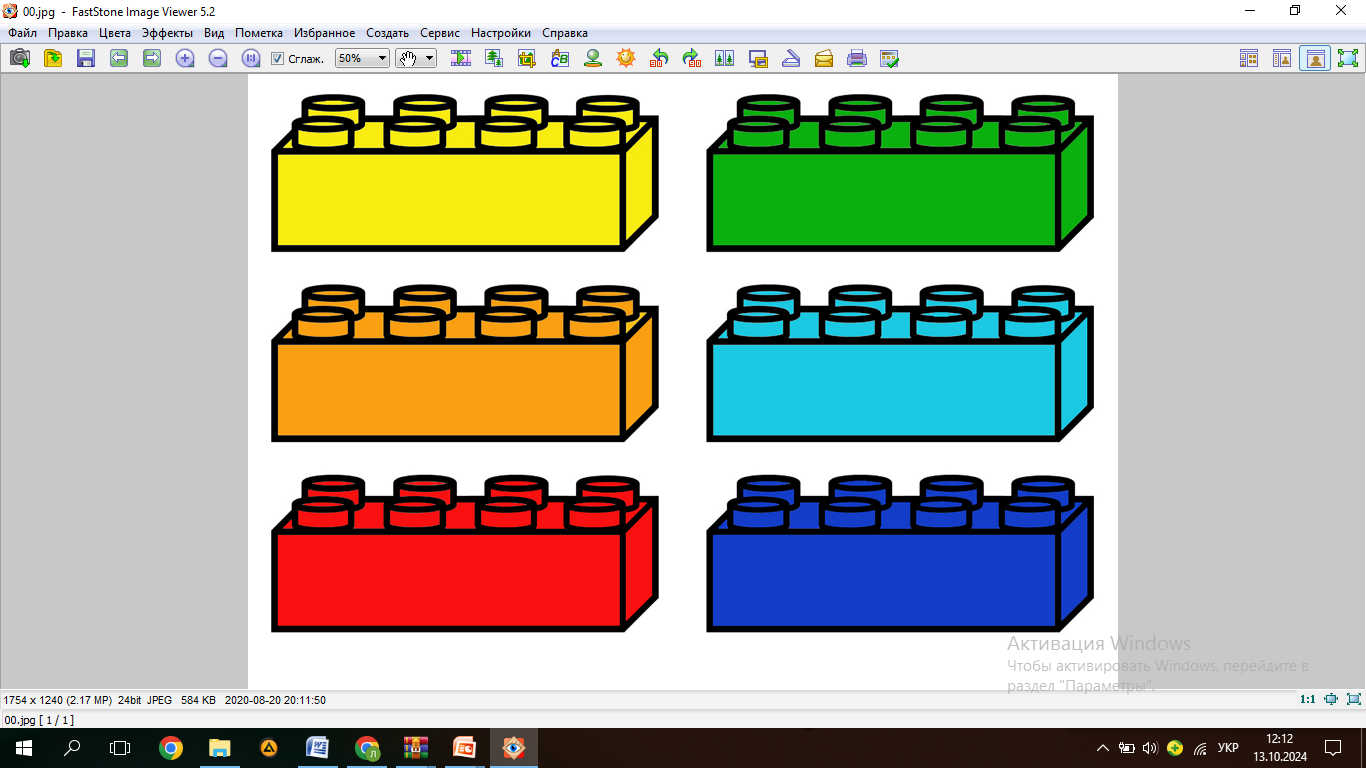 16
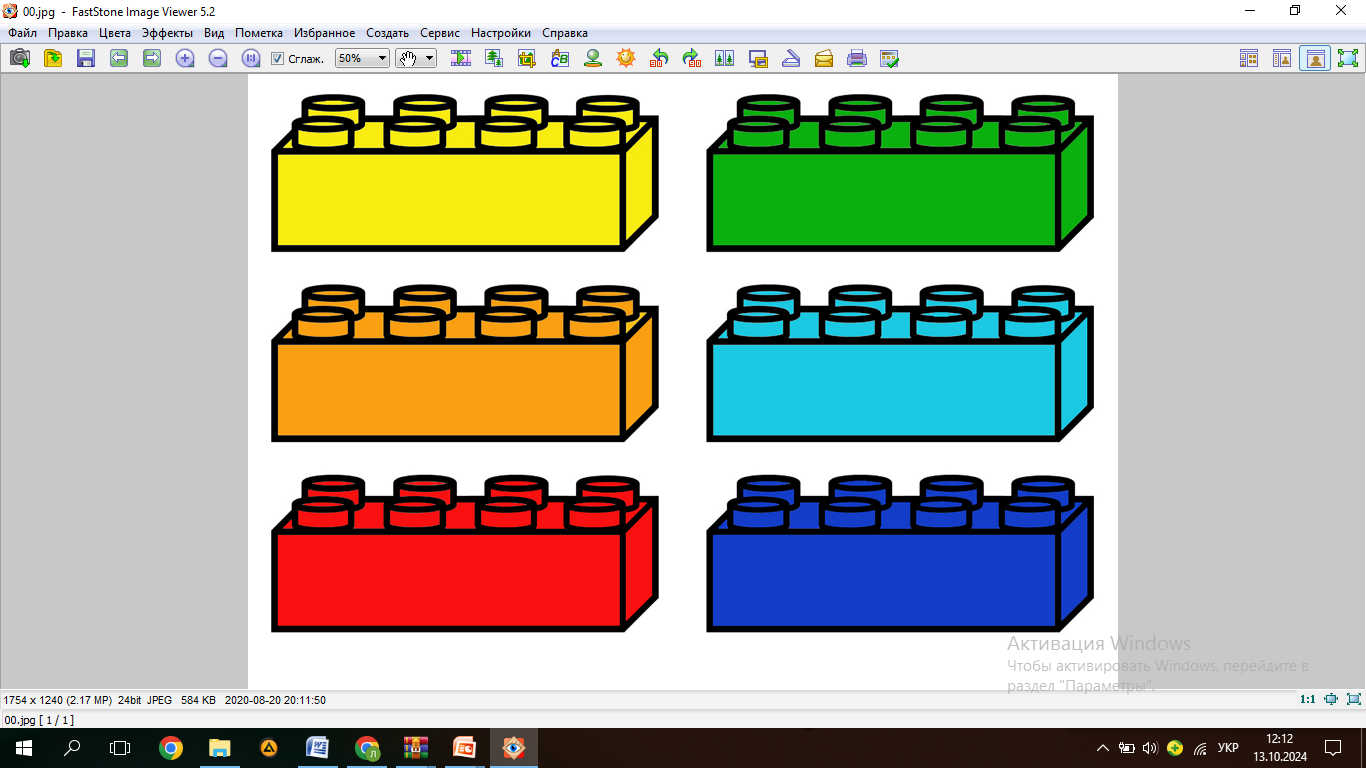 14
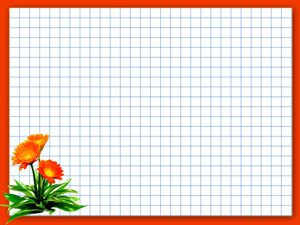 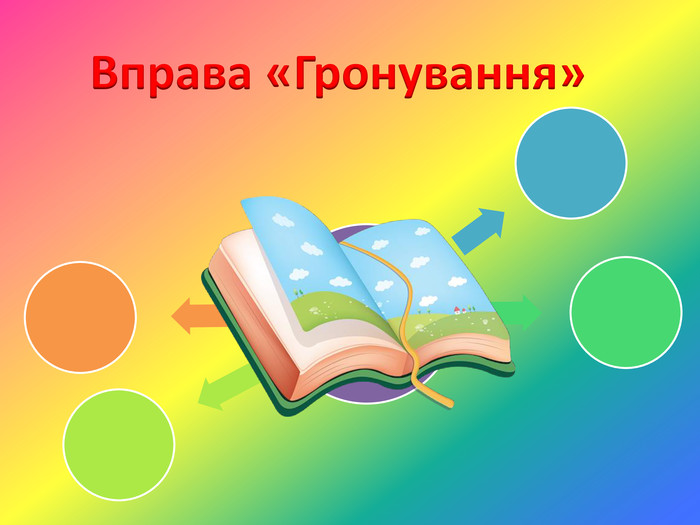 16
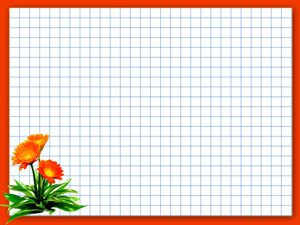 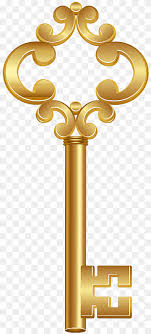 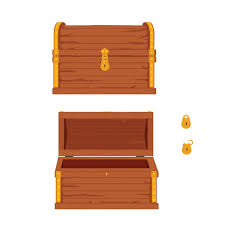 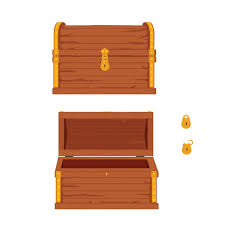 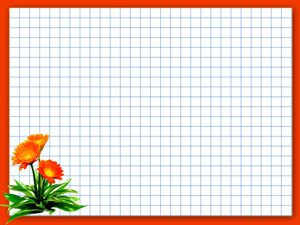 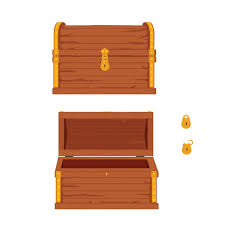 КАЛІГРАФІЧНА ХВИЛИНКА
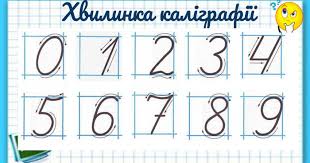 Запишіть каліграфічно числа другого десятка.
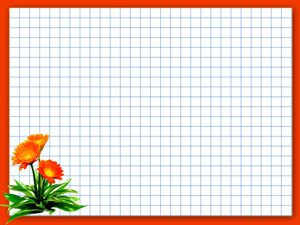 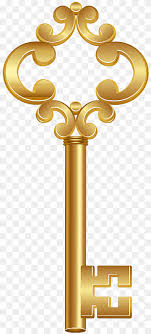 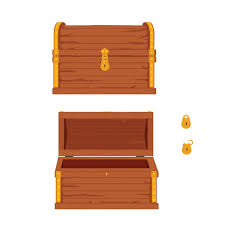 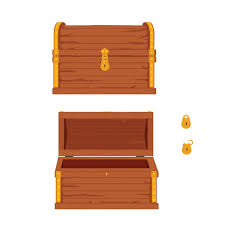 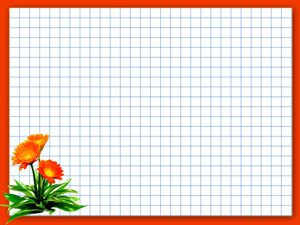 РОБОТА В ПІДРУЧНИКУ
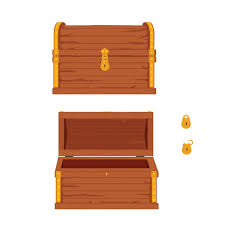 МАТЕМАТИКА САМОСТІЙНО
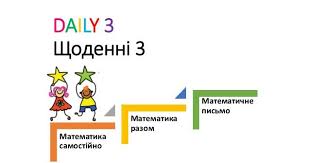 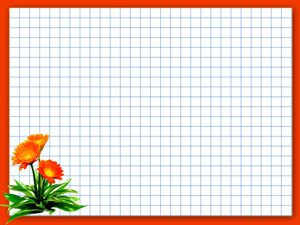 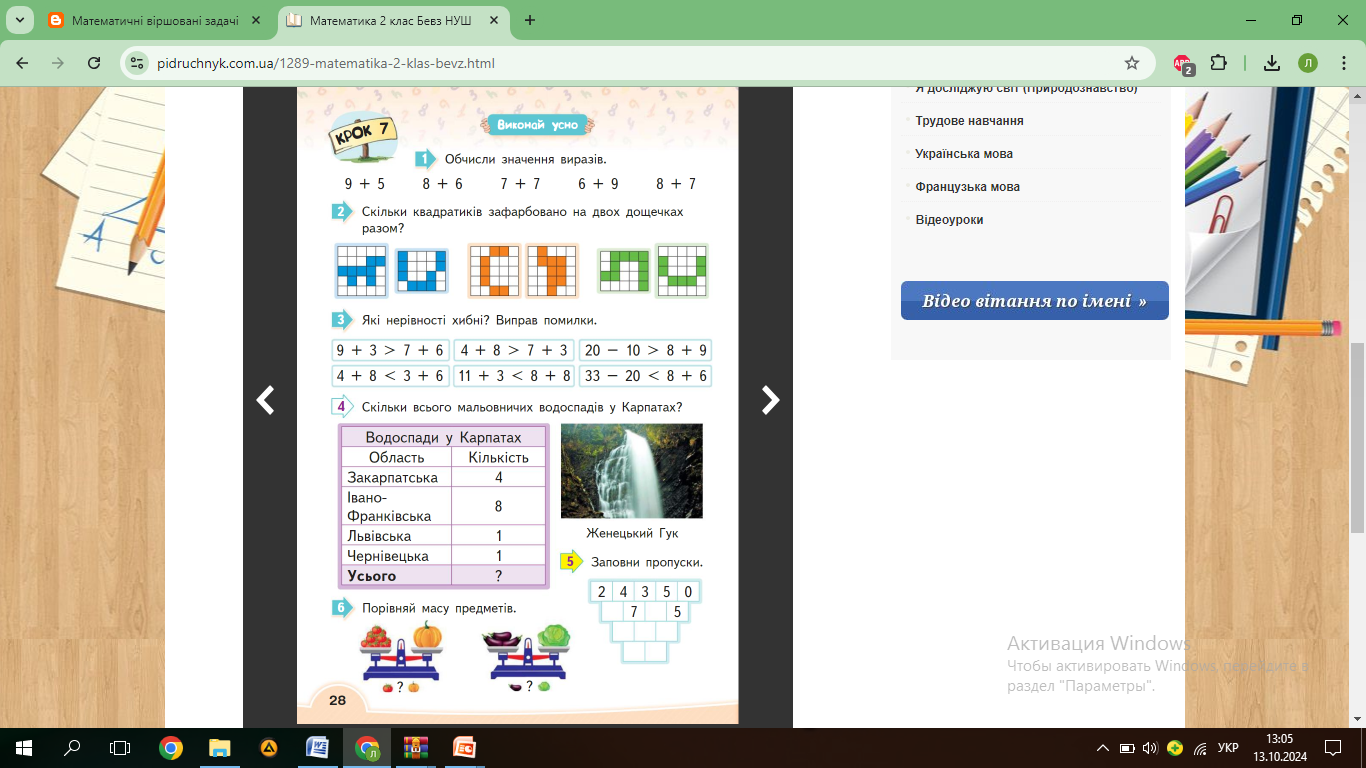 16
17
17
Складіть вирази на додавання
8+9=17
С.28
7+9=16
10+7=17
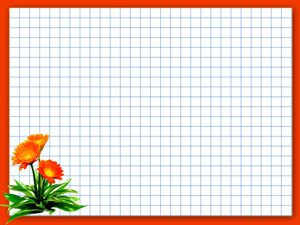 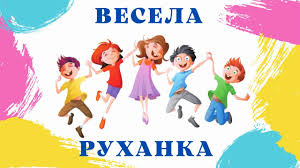 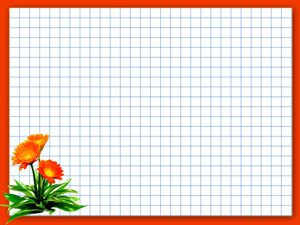 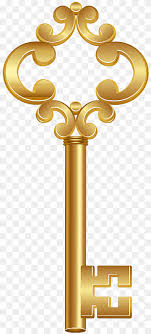 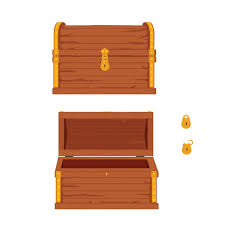 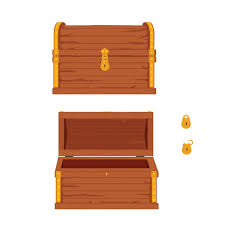 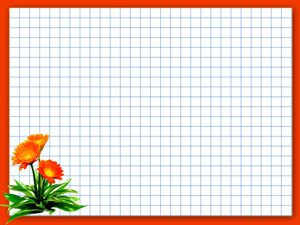 ГРА “ ПОРІВНЯЙ”
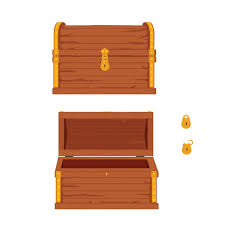 МАТЕМАТИКА З ДРУГОМ
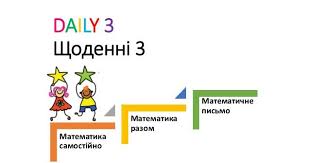 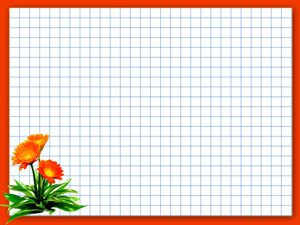 ПЕРЕВІРКА
Порівняй вирази( ˃,˂)
 
9+3_7+6        4+8 _ 7+3
 
4+8_3+6        11+3_8+8
˂
˃
˃
˂
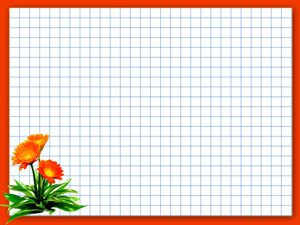 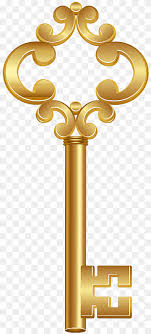 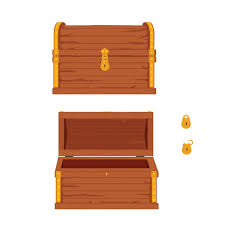 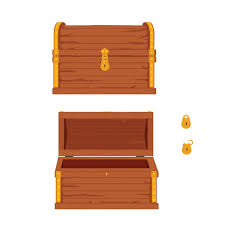 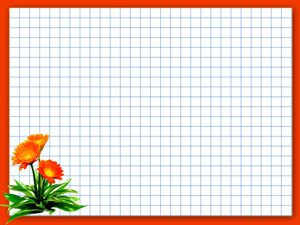 РОБОТА В ПІДРУЧНИКУ
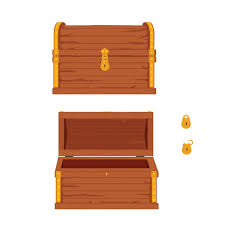 МАТЕМАТИКА ПИСЬМОВО
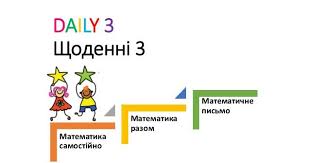 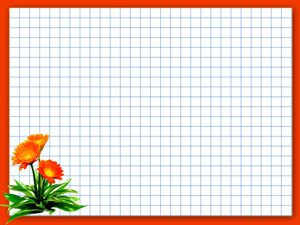 Приклади 1
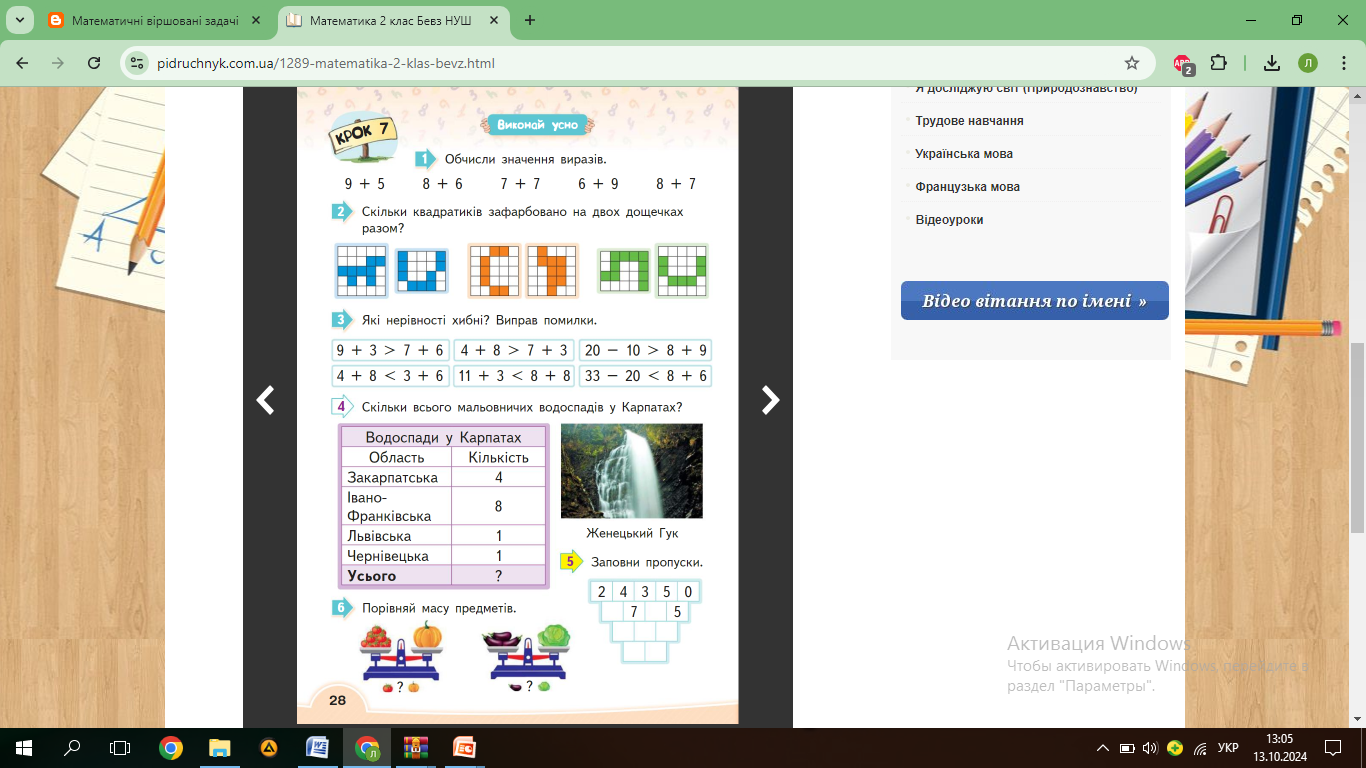 Самоперевірка
9+5=14         6+9=15
8+6=14          8+7=15
7+7=14
С.28
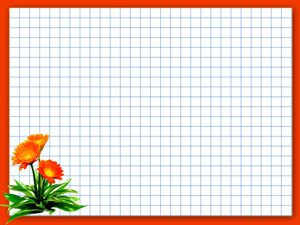 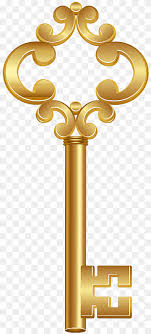 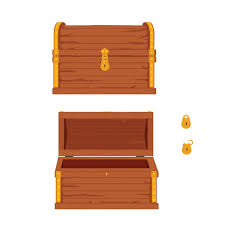 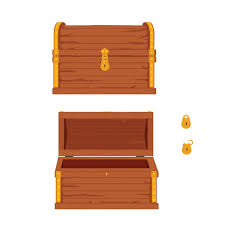 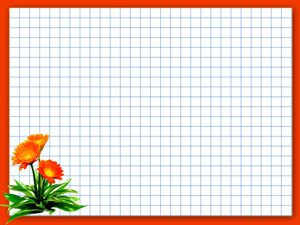 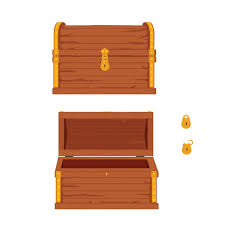 ГЕОМЕТРИЧНИЙ МАТЕРІАЛ
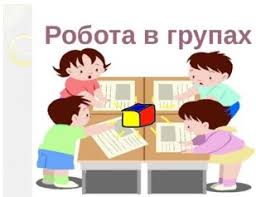 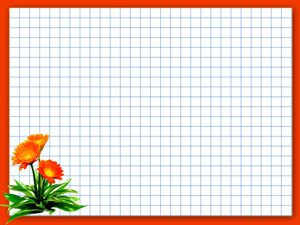 ПРАВИЛА РОБОТИ У ГРУПІ
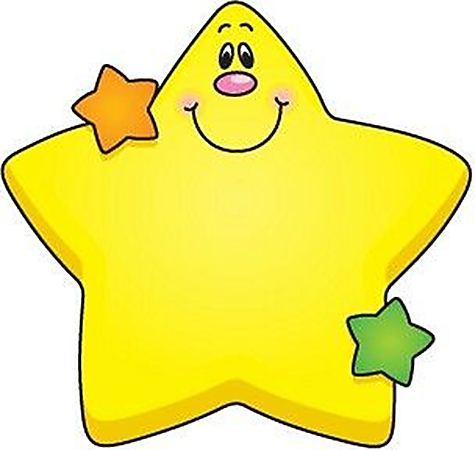 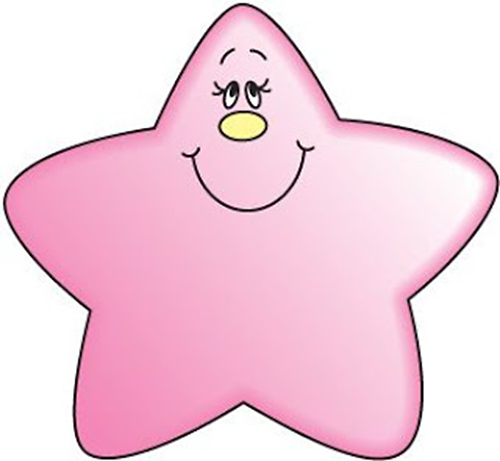 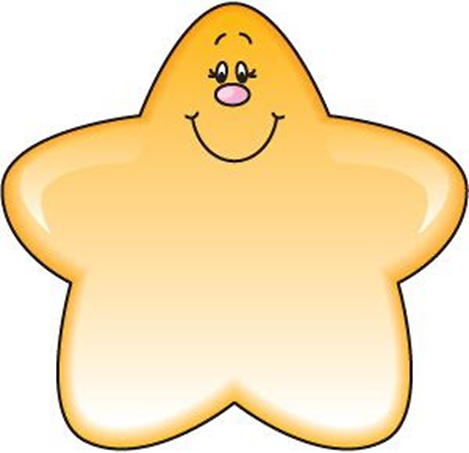 Говорити коротко й чітко. Головне – 
не перебивати 
один одного.
Кожний пропонує
 варіант відповіді 
по черзі.
Працюють всі
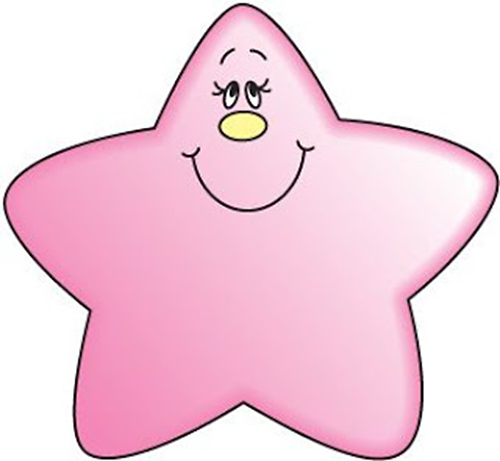 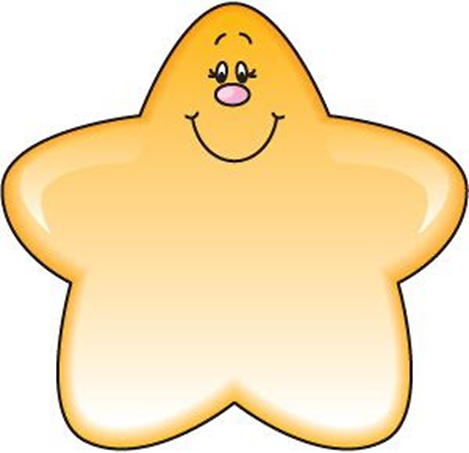 Культурна людина 
вміє не тільки говорити, 
а й слухати.
Ми працюємо разом, 
щоб було 
добре всім.
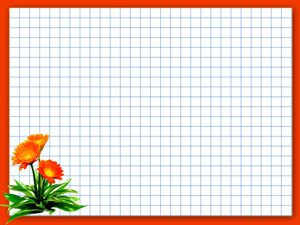 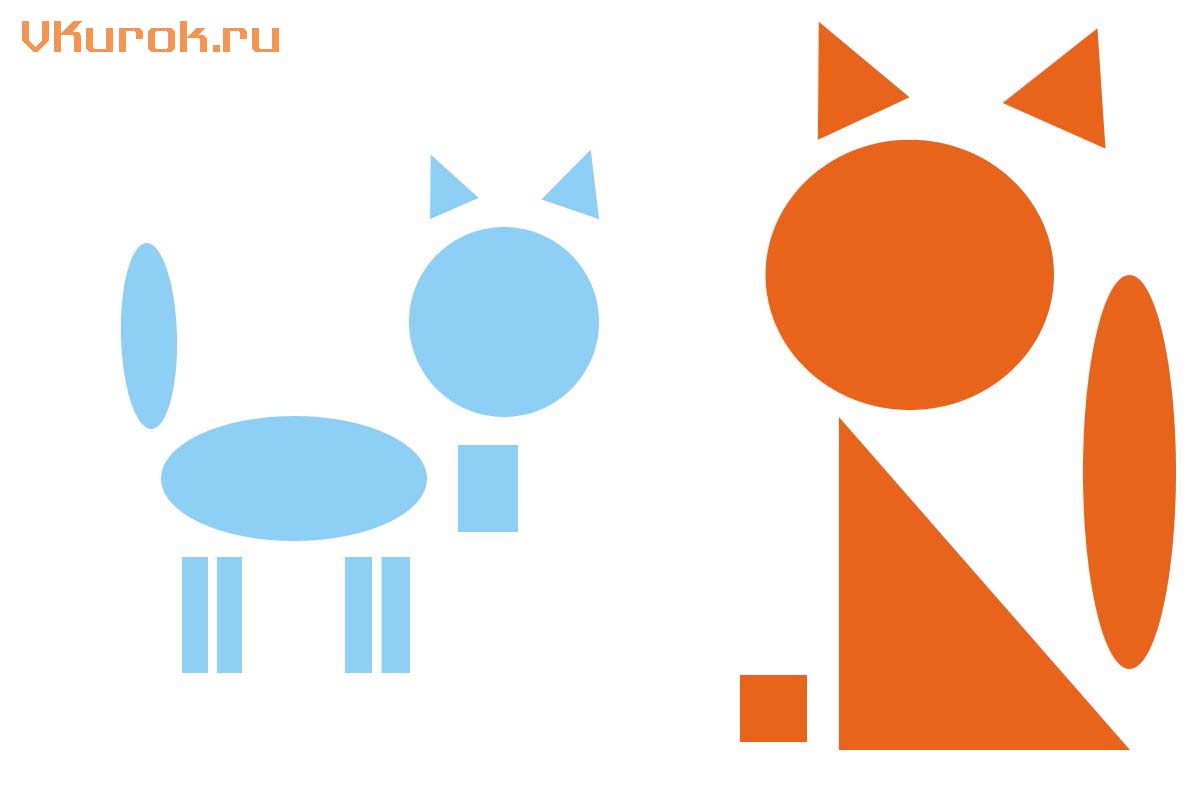 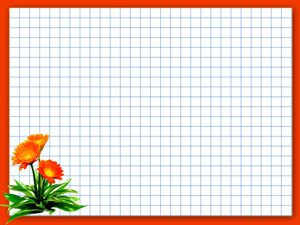 РЕФЛЕКСІЯ
- Що було для вас найбільш цікавим і пізнавальним?
- Що вас здивувало?
- Які труднощі були?
- Що  найбільше сподобалося на уроці ?
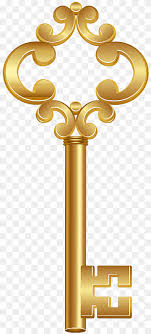 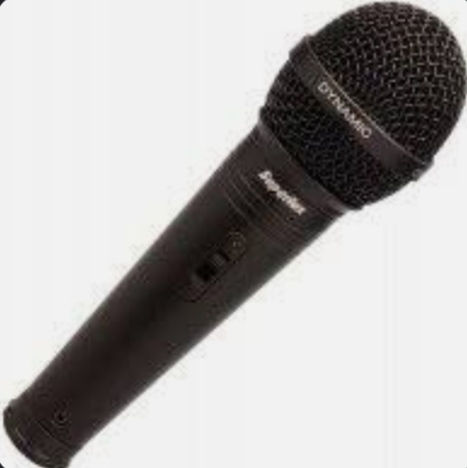 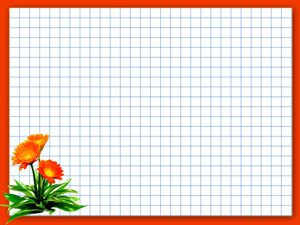 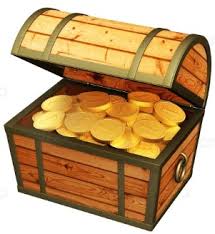 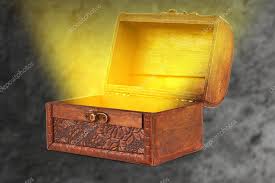 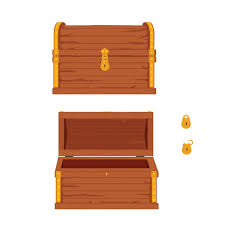 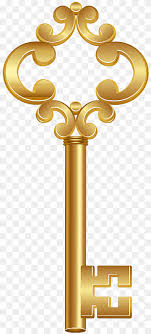 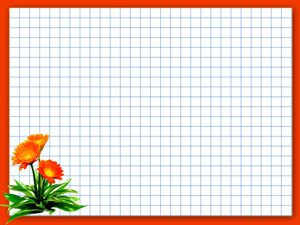 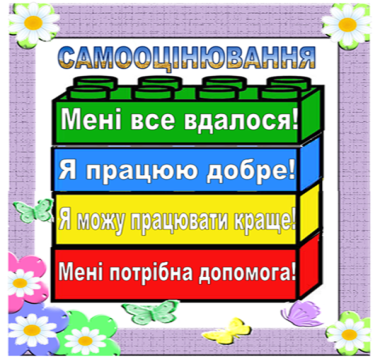